Эпидемиологиядағы статистикалық әдістер
Ф.А.Искакова
Жоспар
Аурудың таралуын өлшеу шаралары;
Қауіп факторлары мен денсаулық нәтижелері арасындағы байланысты өлшеу шаралары
Аурудың атрибутивті фракцияларын бағалау
Статистикалық нәтижелерді түсіндіру
Эпидемиологиялық статистика
Эпидемиологиялық статистика ең алдымен селективті өлшеулерді қолдана отырып популяция параметрлерін анықтаумен байланысты.
Статистикалық әдістер эпидемиологиялық зерттеу құралдарын ұсынады.
Ауру дертін өлшеу кезінде катеригориялыҚ МӘЛІМДІ ПАЙДАЛАНУ
пропорциялар (немесе пайыздар), нақты ауырлық көрсеткіші, бүкіл популяциядағы бөліктің үлесі, популяцияны оның компоненттеріне бөлу көрсеткіші, яғни. құрылымының көрсеткіші.
Жиілік, таралу көрсеткіштері осы құбылысты тікелей өндіретін ортада зерттелетін құбылыстың жиілігін көрсетеді.
Қарым-қатынас көрсеткіші өзара байланысты емес кез-келген екі статистикалық агрегат арасындағы қатынасты сипаттайды.
Сандық мәліметтерді қолдану
Вариация қатарында есептелетін, әр нұсқа тек бір рет болатын (немесе барлық варианттар бірдей жиілікте болатын) MEAN, арифметикалық орташа деп аталады.
      - Мәселен, есірткі қолданған аналардан 60 бала дүниеге келді
        CD4 жасушалары деңгейінде зерттелген заттар. Олардың орташа мәнін  
        анықтау арифметикалық амалдарды орындау үшін мәндерді қосу керек:
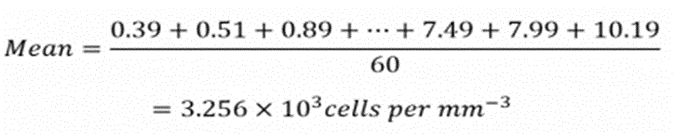 Бірқатар сандардың медианасы - санды көбейту арқылы тапсырыс берілген сандар қатарының ортасындағы сан. Сандар сериясының сәні - бұл осы сериядағы басқаларға қарағанда жиі кездесетін сан.
Сенім аралығы (CI) - зерттеу үлгісі қалыптасқан популяциядағы көрсеткіштің шын мәні болатын шектер.
Аурудың пайда болуының өлшемі
Көрсеткіштердің түрлері
1. Жалпы индикаторлар осы аймақтың барлық тұрғындарына қолданылады
2. Нақты индикаторлар: халықтың белгілі бір топшаларына (жасына, жынысына және т.б.) немесе нақты ауруларға қолданылады
3. Стандартталған индикаторлар: құрылымы бойынша ерекшеленетін популяциядағы көрсеткіштерді салыстыру үшін қолданылады (мысалы, жас құрылымы).
Көрсеткіштердің түрлері
АУРУШІЛІК КӨРСЕТКІШТЕР : 
Өлім
Ауру деңгейі (жинақталған ауру, ауру тығыздығы)
Таралуы (таралу кезеңі, нүктенің таралуы)

ӨЛІМШІЛІК КӨРСЕТКІШТЕР:
Жалпы өлім
Жас өлімі
жыныстық өлім деңгейі
Өлімнің нақты себептері
Пропорционалды өлім
Өлім деңгейі
Ұрықтан өлім
Ассоциацияны өлшеу
XИ - КВАДРАТ статистика
Кедергілер коэффициенті(OR) - ODDS RATIO
Салыстырмалы қатынас (RR) RELATIVE RATIO
Кси -квадрат статистика
екі категориялық айнымалының арасында байланыс бар-жоғын анықтайды
Hо: Топтар арасында ешқандай айырмашылық жоқ деген гипотеза. Айнымалылар арасында байланыс жоқ: жолдар мен бағандар
Hа: Альтернативтiк гипотеза. Топтар арасындағы айырмашылықтардың болуы туралы. Айнымалылар арасында байланыс бар: жолдар мен бағандар
Хи-квадрат статистикасында еркіндік дәрежесі бар (r-1) (c-1), мұндағы r - жолдар саны, c - бағандар саны.
X2 = Σ (O - E)2
                 E
Күтілетін мән = (Жалпы жолдар) X (Жалпы бағандар)
                                                          Жалпы
О - байқалатын жасушалар
E  - күтілетін ұяшықтар
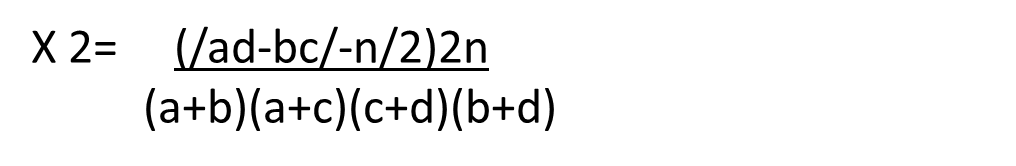 Кедергілер коэффициенті, Оdds ratio (OR)
Кедергілер коэффициенті - бұл жағдайды бақылау ретроспективті зерттеуіндегі қауіп-қатер (әсер ету) және әсер ету (ауру) нәтижелері арасындағы байланысты анықтайтын бірлестік.
Бұл пациенттер арасындағы әсер ету мүмкіндігінің пациенттердің әсер ету мүмкіндігіне қатынасы
Е оқиғасының қарама-қайшылығы - бұл оқиға ықтималдығының оны толықтыруға қатынасы.
Әсер ету арасындағы әсер ету мүмкіндігі = a / c
Экспозицияланбаған факторлардың арасында = b / d
OR = Экспозицияға ұшырағандар арасында әсер ету мүмкіндігі
                Көрінбейтіндердің арасында әсер ету мүмкіндігі
OR= (a/c)/(b/d);    OR= ad/bc
Салыстырмалы қатынас , Relative risk (RR)
(а + b) анықталмаған топқа (c + d) қарағанда, аурудың даму қаупін көрсетеді
RR    = Аурушылық (риск) сезімтал топта(экспозиция)  =           
                      Аурушылық (риск) сезімталмаған топта
RR= a/(a+b)
         c/(c+d)
Сурақ: 
RR = 2 нені білдіреді? RR немесе салыстырмалы тәуекел = 2, әсер етілмеген топпен салыстырғанда, топтың аурудың екі есе жоғары қаупі бар екенін білдіреді.
RR қауымдастығының күші:
       жоғары болса - RR> 3, орташа - RR 1,5 - 2,9 және әлсіз болса, RR 1,2-ден 1.4-ке  
       дейін
Аттрибутивтiк тәуекел, Attributable Risk (AR)
АР аурудың пайда болуына белгілі бір қауіп факторының әсерін өлшейді
АР қауіптілік факторына ұшыраған адамдар тобындағы аурулардың санын сандық түрде анықтайды және қауіп факторының әсеріне байланысты. Егер біз әсер ететін факторды жоққа шығаратын болсақ, онда осы фактормен байланысты аурулардың үлесі төмендейді.
AR= Риск (заболеваемость) в подверженной группе ─ риск (заболеваемость) в неподверженной группе
AR= {a/(a+b)} / {c/(c+d)}
Атрибуттық қауіп-қатер айырмашылық деп те аталады
Cурақ:     Attribute Risk = 10 нені білдіреді?
       Анықталған жағдайлардың 10-ы әсерге байланысың көрсетедi.
       Импакт-факторды жою арқылы аурудың алдын алуға болады
       10 жагдай Атрибуттық қауіп-қатер айырмашылық деп те аталады
        Attribute Risk = 10 нені білдіреді?
       Анықталған жағдайлардың 10-ы әсерге байланысты
       әсер етуші -факторды жоиып аурудың арасынаң  10 жагдайды алып тастауға болады
Халықтың атрибуциялану қаупі (PAR)
Жалпы популяциядағы аурудың таралу деңгейіне әсер етеді
PAR = Популяциядағы тәуекел - қауіпті емес адамдар тәуекелi
    PAR = AR   X экспозиция таралу деңгейі
Зерттелетін популяциядағы аурудың үлесін анықтайды, ол әсерге ұшырайды және осылайша экспозиция жойылған кезде 
    жойылуы мүмкін.
PAR%= Популяциядағы тәуекел – қауіпті емес адамдар тәуекел
                                         Популяциядағы тәуекел
Әсер ету мен аурудың арасындағы байланысты зерттеудегі мүмкін нәтижелер

Бірлестік жоқ Позитивті бірлестік Теріс бірлестік
          RR>1             RR=1                         RR<1 (fraction)
           AR=0            AR>0                         AR<0 (Negative)
Жалпы статистикалық тесттер
Тәуелсіз т-тест үлгілері
Екі тәуелсіз топ арасында тұрақты нәтиже айнымалы мәнінде статистикалық маңызды айырмашылықтың бар-жоғын бағалау үшін қолданылады.
Жалпы статистикалық тесттер
Жұптастырылған үлгілер t-test
Жұпталған немесе сәйкес үлгілерде қолданылады; яғни бір үлгідегі әрбір деректер нүктесінде екінші үлгідегі сәйкес деректер нүктесі болады және екі нүкте де бір көзден жиналады.
Жалпы статистикалық тесттер
Дисперсияны біржақты талдау(ANOVA)
Тәуелсіз t-test үлгілерін кеңейту; кем дегенде 3 топтық құралдарды салыстырғыңыз келгенде қолданылады. «Бір бағытта» зерттеліп жатқан бір фактор немесе сипаттама көрсетіледі (тәуелсіз айнымалы).
Жалпы статистикалық тесттер
Сызықтық корреляция коэффициенті
Екі үздіксіз айнымалы (мысалы, үлгідегі (х, у) жұптары арасындағы) статистикалық маңызды сызықтық байланыс бар-жоғын анықтау үшін қолданылады.
Жалпы статистикалық тесттер
Хи – квадрат тест
Екі категориялық айнымалылардың арасында байланыс бар-жоғын бағалау үшін (немесе осы екі айнымалы мәннің бір-бірінен тәуелсіз екендігін тексеру үшін) қолданылады.
1 сурақ: Гендер мен кең таралған гипертония арасындағы байланыс
Қандай тест (тер) жүргізу керек?
Жауап: Хи -квадрат/Odds Ratio (OR)
Неге? Хи-квадрат екі категориялық айнымалылар арасында байланыс бар-жоғын анықтау үшін қолданылады;  OR бірлестіктің күші мен бағытын көрсетеді.
1 сурақ: Нәтижелер
32.1% Ж vs 32.5% Е
Гипертониясы бар
Бұл Chi-Square сынақ мәні
P> 0,05 болғандықтан, жеткіліксіз
кең таралған гипертензиядағы гендерлік айырмашылық туралы қорытынды
OR статистикалы маңызды емес, өйткені
95% CI нөлдік мәнді қамтиды
2 сурақ: Жалаңаш қолдағы қан қысымы киіммен салыстырғанда
Қандай тест (тер) жүргізу керек?
Жауап: Жұптастырылған үлгілер t-test
Неге? Бізде үздіксіз деректердің үлгілері бар; яғни тақырыптар - әрқайсысында екі өлшеммен (жалаң және жеңді қол) жиналған бірдей топ.
2 сурақ: Нәтижелер
the standard error of the mean
Бұл жұптастырылған t-тестінің мәні.
P <0,05 болғандықтан, SBP-нің жалаңаш және жеңді жағдайлары арасындағы айырмашылықты көрсететін жеткілікті дәлелдер.
3 сурақ: Жалпы салмақ жоғалту
Қандай тест (тер) жүргізу керек?
Жауап: Дисперсияны біржақты талдау
Неге? Біз төрт тәуелсіз топқа ие үздіксіз айнымалы (салмақ жоғалту) арасындағы айырмашылықты талдауға мүдделіміз.
3 сурақ: Нәтижелер
p <0.05 статистикалық маңызды нәтижелерді көрсетеді; осылайша кейде кейінгі жоспардан кейінгі салыстыруды тексеру қажет
Бул ANOVA F- статистикалық тест
3 сурак: : Нәтижелер
4-топ үшін орташа салмақ жоғалту: топ 1 (p = 0.006) & топ 3 (p = 0.044).
орташа айырмашылық айтарлықтай
4 сурақ : Күнделік орташа қадамдар
Қандай тест (тер) жүргізу керек?
Жауап: Тәуелсіз-t-тест үлгілері
Неге? Мақсаты - екі тәуелсіз топтың - мемлекеттік және жеке студенттер үшін тәулігіне орташа деңгейлердің (үздіксіз нәтиже) айырмашылығының бар-жоғын анықтау
4 сурақ: Нәтижелер
Топтық статистика
P <0.05-тен бастап, қоғамдық және жеке студенттер үшін тәулігіне қадамдардың айырмашылығының жеткілікті дәлелі
Бұл t-test мәні
5 сурақ :  Гипертриглицеридемиясы бар науқастар
Қандай тест (тер) жүргізу керек?
Жауап: Сызықтық корреляция коэффициенті
Неге? Сізде екі үздіксіз айнымалы мән бар және олар бір-бірімен байланысты ма екенін білгіңіз келеді
5 сурақ: Нәтижелер
Pearson’s r = 0.650
Since small sample size, go with Spearman.  Also, Spearman value much smaller than Pearson, indicating influence of outlier(s) that make Pearson appear to be larger than it should.
Нәтижелер маңызды
rs (Spearman rho) = 0.418
Нәтижелер маңызды емес
Қай байланыс туралы хабарлау керек?
1 Мәселені қарап шығу: Итдегі екі көз глюкозаның концентрациясы
A. Қандай тест (тер) жүргізу керек?
Жауап: Жұптастырылған үлгілер t-test; бұл сынақ бірдей жеке, объект немесе байланысты блоктардан алынған екі құралды салыстырады.
B. 95% CI:(-0.728, 1.288) Түсіндіру?
Жауап: CI нөлге тең болғандықтан (нөлдік гипотезада көрсетілген мән), екі көздің арасындағы глюкозаның орташа концентрациясында айырмашылықты растауға жеткіліксіз дәлелдер бар. Нәтижелер статистикалық маңызды емес.
2 Мәселені қарап шығу : Taмoксифен және рак
A. 2 x 2 кесте:
Сүт безінің қатерлі ісігі
Емдеу
Иә
Бірақ
Жалпы
Taмоксифен
89
6592
6681
Плацебо
175
6532
6707
Жалпы
264
12124
13388
2 Мәселені қарап шығу : Taмoксифен және рак
B. Емдеу мен қатерлі ісіктің арасындағы байланысты анықтауға арналған тест?
Жауап: Хи-квадрат/Relative Risk (RR)
Неге? Хи-квадрат екі категориялық айнымалылар арасында байланыс бар-жоғын анықтау үшін қолданылады; RR қауымдастықтың күші мен бағытын көрсетеді.
2 Мәселені қарап шығу : Taмoксифен және рак
C. Ассоциацияның эпидемиологиялық шарасын есептеңіз және түсіндіріңіз.
Жауап: RR
RR
= 0.5106
Түсініктеме: Тамоксифен қабылдаған сүт безі қатерлі ісікпен ауыратын әйелдерде даму қаупі 49% -ға төмендеді  плацебодағы әйелдермен салыстырғанда (RR = 0.5106; 95% CI = (0.3965, 0.6575). Маңызды қорғаныс әсері бар, өйткені CI санастырылды.
3 Мәселені қарап шығу : Компьютердің шығу үлгісі
Компьютердің шығуына негізделген мысал мен қорытындыны сипаттау керек
Өткен аптадағы емделуге арналған сусындардың орташа санындағы айырмашылықтың бар-жоғын анықтау үшін тәуелсіз тест-т-бақылау жүргізілді және бақылауға қатысты. 95% CI-ден біз бақылау тобына (n = 238, M = 16.86, SD = 13.49) қарағанда 0,92 ден 5,56-ға дейін аз сусын ішетін кез келген жерде тұтынылатын емдеу тобын (n = 244, M = 13.62, SD = 12.39) қорытындылай аламыз. Нәтижелер статистикалық тұрғыдан маңызды, өйткені нөл нөл CI-ден алынып тасталады.
4 Мәселені қарап шығу : Жасушаішілік кальций және қан қысымы
Тәуелсіз т-тест үлгілері; екі тәуелсіз топ арасындағы тұрақты қан айнымалы мәнін (кальций концентрациясы) салыстыру (жоғары қан қысымына қарсы).
4 Мәселені қарап шығу : OpenEpi нәтижелері
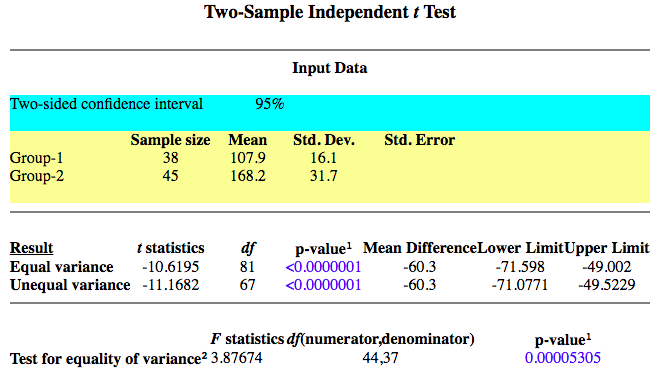 Екі үлгі тәуелсіз t тесті
Нәтижелерді «тең емес дисперсия» қатарынан ұсыну керек
Бұл кішігірім p мәні тең дисперсияларды білдірмейді!
Қан қысымы жоғары (M = 168,2 nM, SD = 31,7) және қалыпты (M = 107.9 nM, SD = 16.1) бар қатысушылар арасында тромбоциттер концентрациясында статистикалық маңызды айырмашылық бар; tunequal variances (67) = -11.168, p <0.001).